Модель бережливой личности
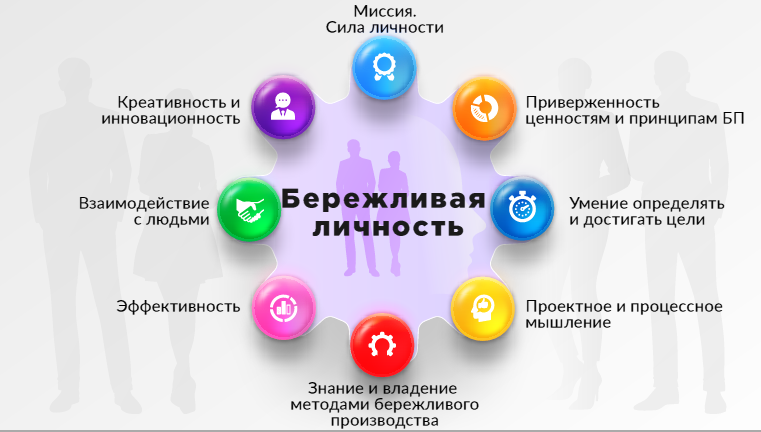 1
Миссия. Сила личности
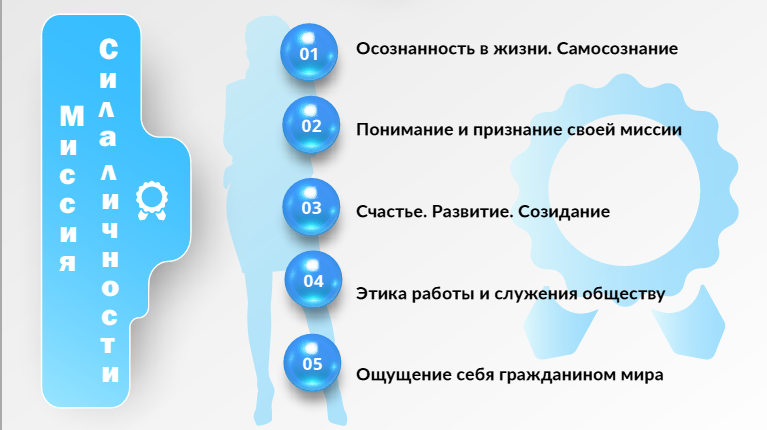 2
Приверженность ценностям и принципам БП
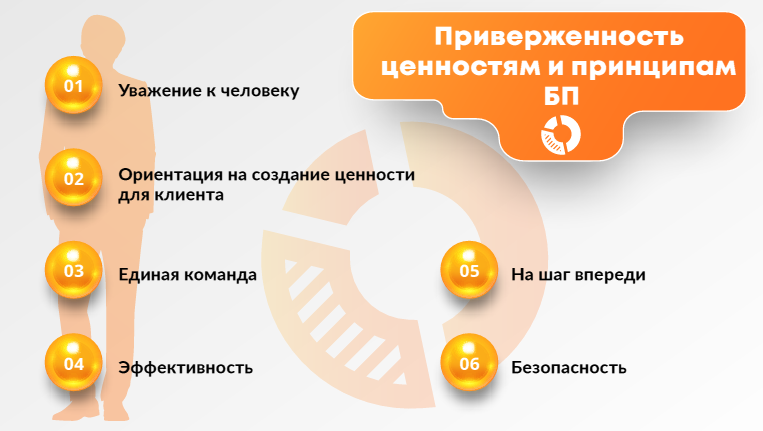 3
О важности цели
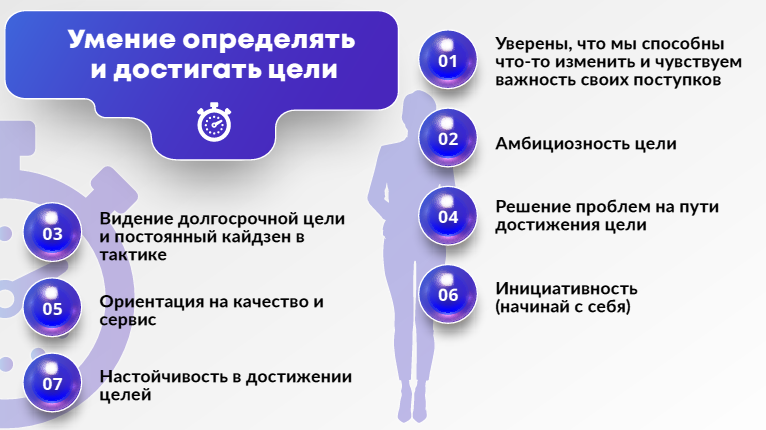 4
Мышление
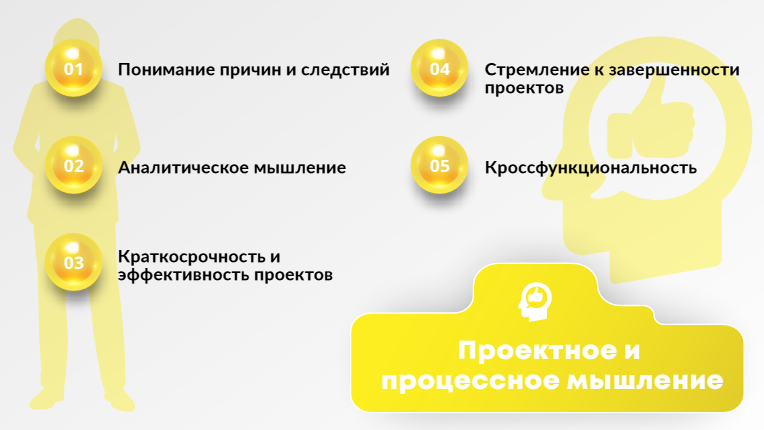 5
Методы и инструменты
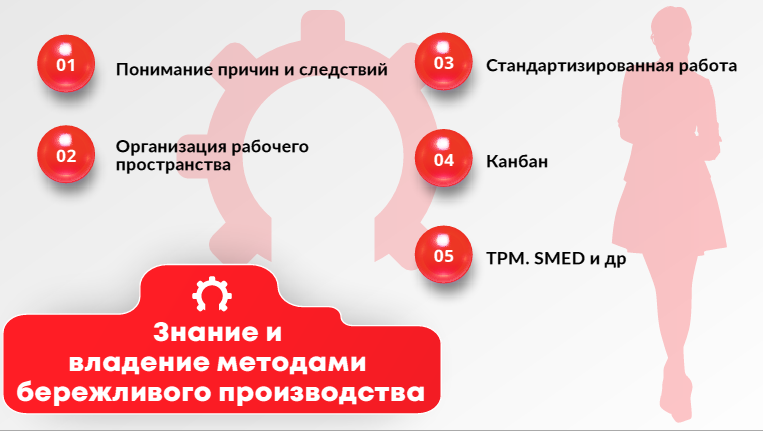 Картирование потока создания ценности
6
Креативность
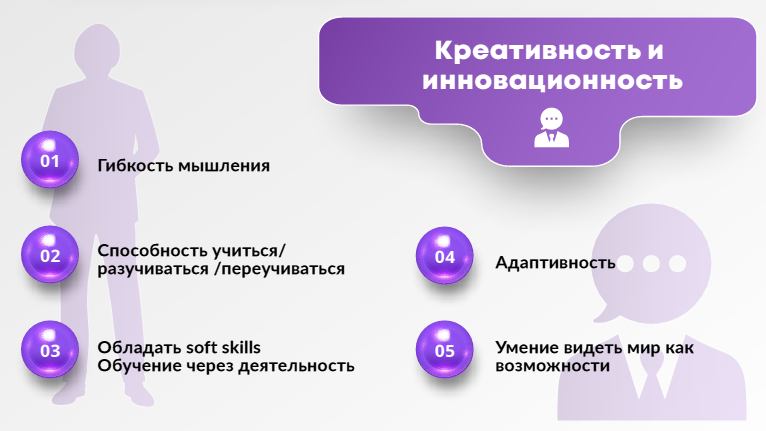 7
Личное взаимодействие
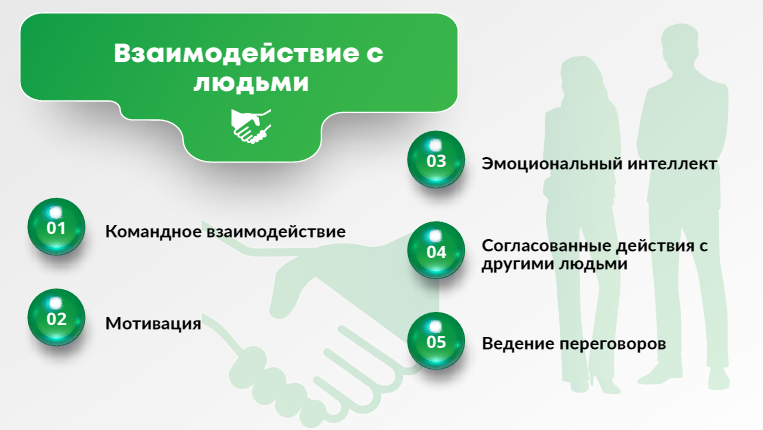 8
Эффективность
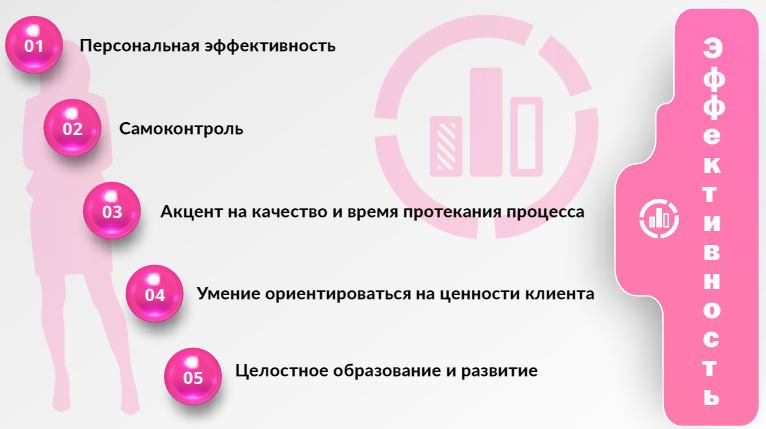 9